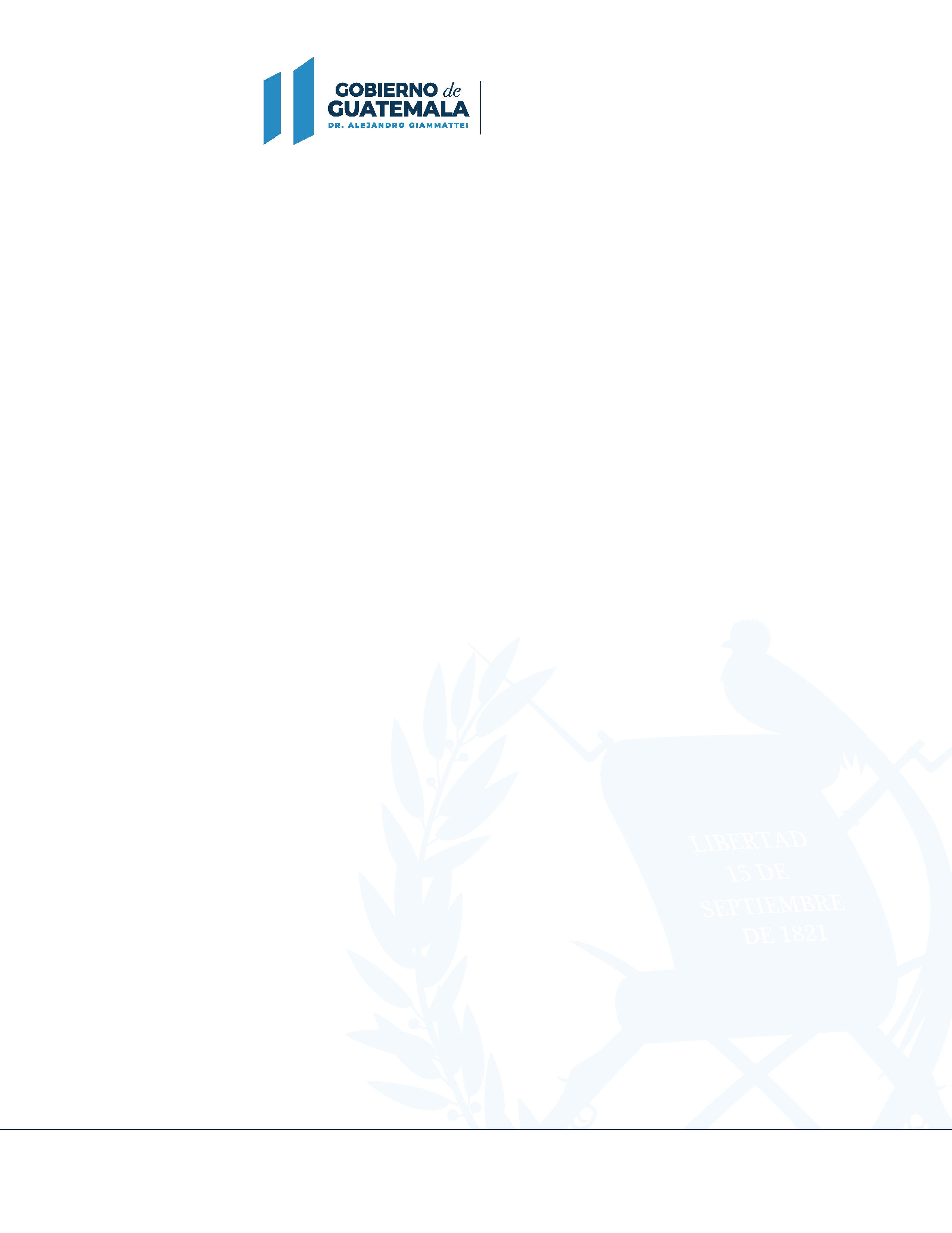 COREDUR,REGIÒN METROPOLITANA
CONSEJO REGIONAL
DE DESARROLLO URBANO Y RURAL
REGIÓN METROPOLITANA
UNIDADES:
DIRECCIÒN EJECUTIVA
 RECEPCIÒN
3) UNIDAD DE ARCHIVO
4) UNIDAD FINANCIERA
5) UNIDAD DE SUPERVISIÒN
6) UNIDAD DE PROMOTORES SOCIALES
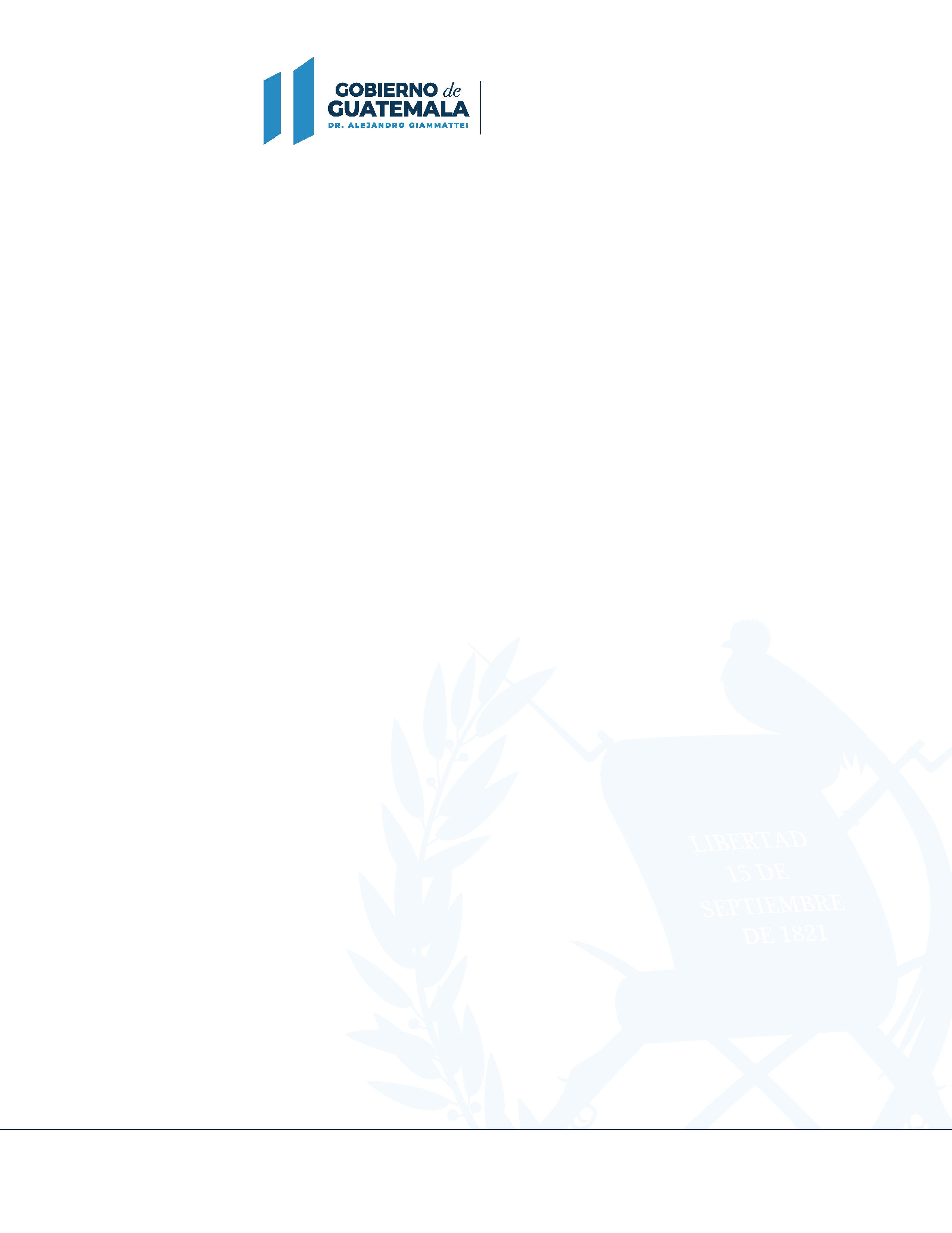 Unidad de Recepción
CONSEJO REGIONAL
DE DESARROLLO URBANO Y RURAL
REGIÓN METROPOLITANA
Funciones:
Atención al público
Recepción de documentos
Traslado de documentos
Apoyo a dirección ejecutiva
Apoyo a dirección Financiera
Apoyo a la unidad de archivo y demás unidades
Traslado de documentos a la Secretaría de Coordinación Ejecutiva de la Presidencia (SCEP).
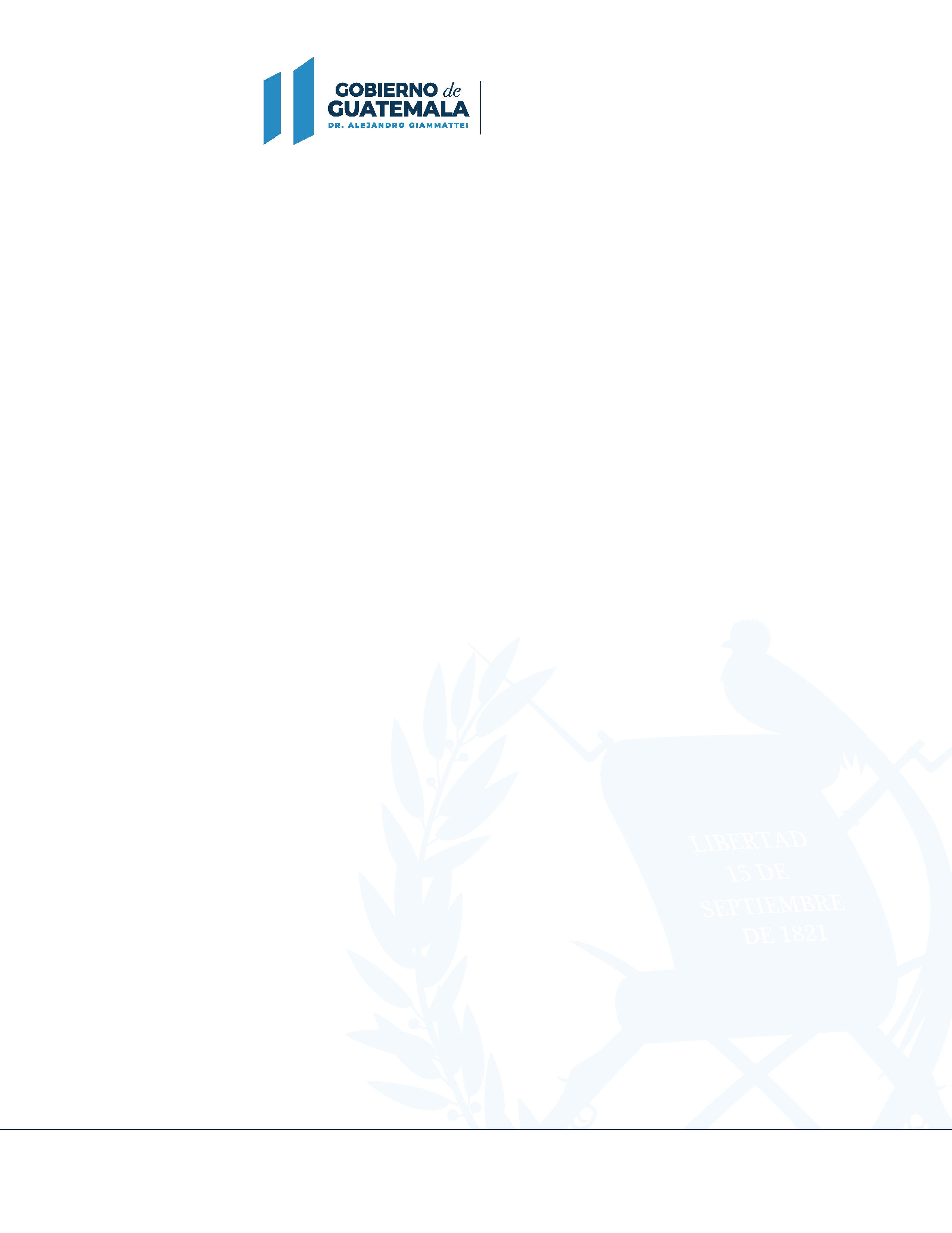 Unidad de archivo y Control de expedientes
CONSEJO REGIONAL
DE DESARROLLO URBANO Y RURAL
REGIÓN METROPOLITANA
Funciones principales
Revisar los expedientes de proyectos, previo a ser analizados y dictaminados por la Unidad Técnica Departamental.
Garantizar que los expedientes de proyectos, cumplan con los requisitos exigidos en los reglamentos y manuales de ejecución y otros convenios interinstitucionales en los cuales intervenga el Consejo.
Atender consultas internas y externas en relación a la información del archivo.
Custodio de los expedientes y de la documentación contenida en los mismos.
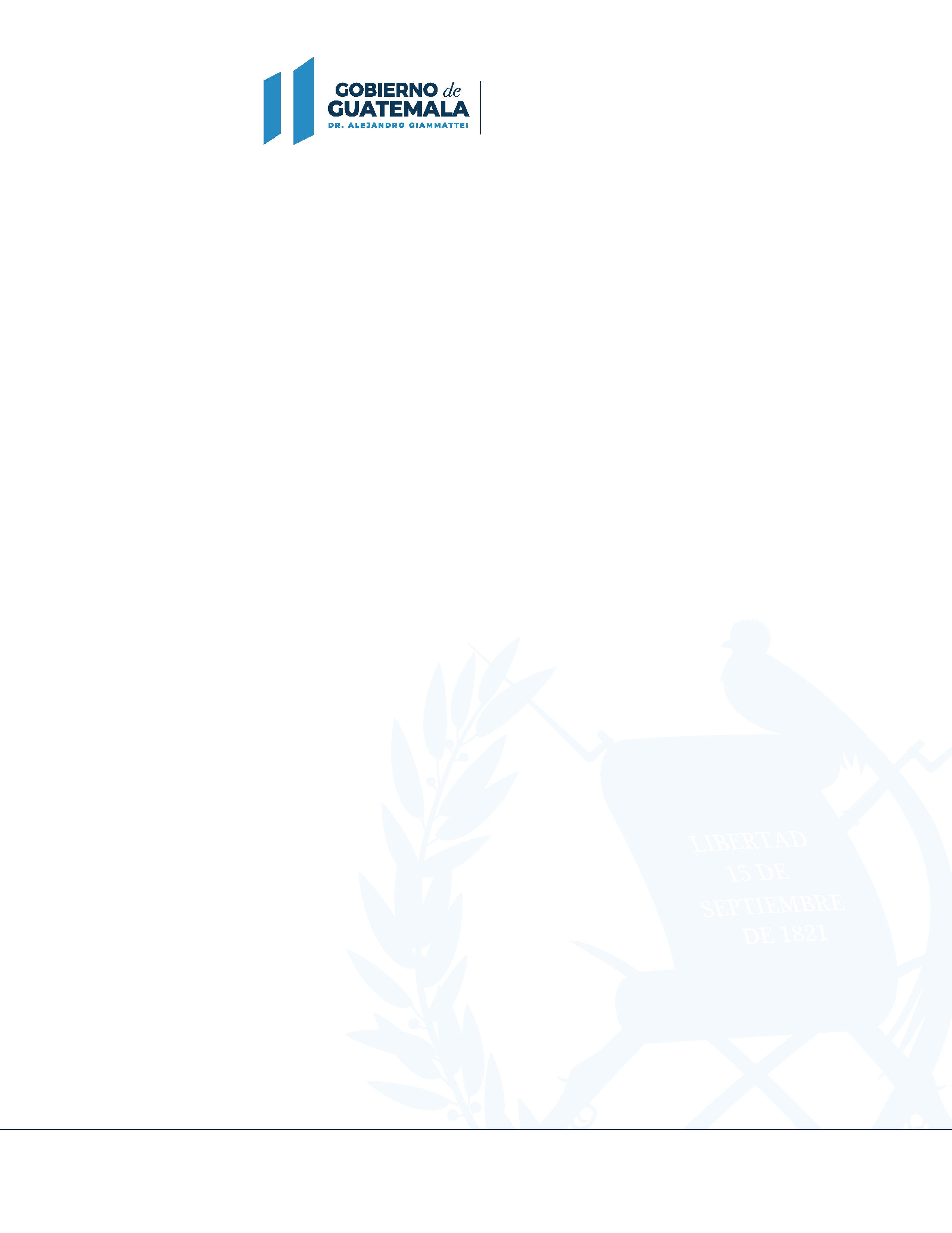 Unidad de información pública
CONSEJO REGIONAL
DE DESARROLLO URBANO Y RURAL
REGIÓN METROPOLITANA
FUNCIONES PRINCIPALES
Actualizar la información correspondiente al Consejo Departamental de Desarrollo de Guatemala, en un plazo no mayor de treinta días después de producirse un cambio.
Mantener actualizada y disponible, a disposición de cualquier interesado; la información correspondiente a los numerales del 1 al 29 del artículo 10 de la Ley de Acceso a la Información Pública (Decreto No. 57-2008).
 Actualizar la información contenida en el Artículo 11, numerales 1 al 3 de la Ley de Acceso a la Información Pública (Decreto No. 57-2008).
Recibir y tramitar las solicitudes de acceso a la información pública.
Orientar a los interesados en la formulación de solicitudes de información pública.
Proporcionar para su consulta la información pública solicitada por los interesados o notificar la negativa de acceso a la misma, razonando dicha negativa.
Expedir copia simple o certificada de la información pública solicitada, siempre que se encuentre en los archivos del sujeto obligado.
Coordinar, organizar, administrar, custodiar y sistematizar los archivos que contengan la información pública a su cargo, respetando en todo momento la legislación en la materia.
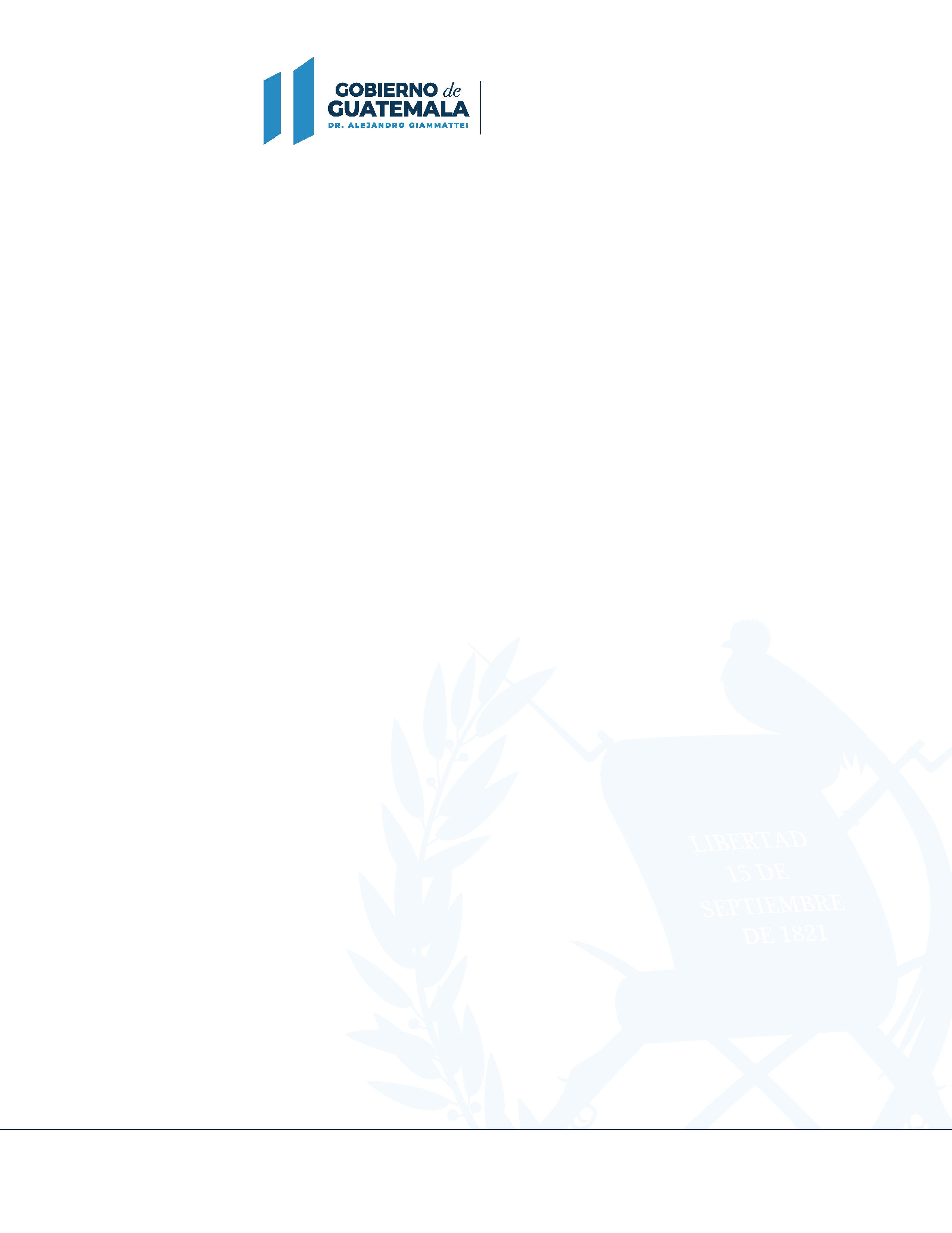 Unidad financiera
CONSEJO REGIONAL
DE DESARROLLO URBANO Y RURAL
REGIÓN METROPOLITANA
Funciones:
Administración del fondo fijo
Control y pago de estimaciones
Control de bienes
Control de vehículos y combustible
Gestión de cuotas con MINFIN (Ministerio de Finanzas Públicas)
Asistencia y seguimiento a municipalidades.
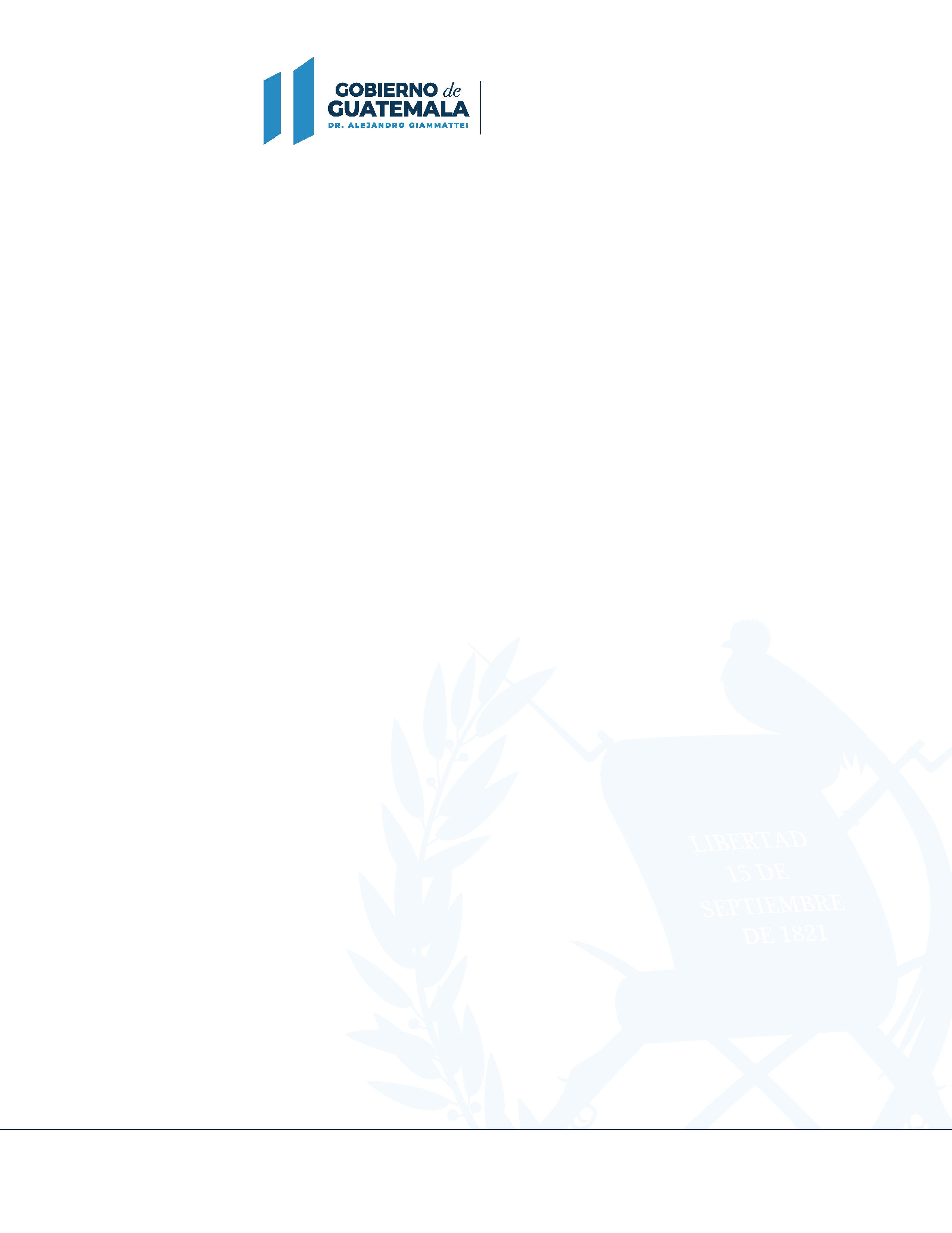 Unidad de supervisión
CONSEJO REGIONAL
DE DESARROLLO URBANO Y RURAL
REGIÓN METROPOLITANA
FUNCIONES PRINCIPALES
Emitir opinión en el análisis de los expedientes, planos, contratos, cronogramas y plazos de las obras financiadas o cofinanciadas con recursos de inversión asignados al Sistema de Consejos de Desarrollo y otros convenios interinstitucionales en los cuales intervenga el Consejo Regional de Desarrollo Urbano y Rural Región Metropolitana.
Brindar asesoría sobre el efectivo cumplimiento de los requisitos establecidos en normas y leyes aplicables a la ejecución de obras y otras disposiciones de la Secretaría de Coordinación Ejecutiva de la Presidencia (SCEP) y del Consejo Nacional de Desarrollo Urbano y Rural (CONADUR) a través de los respectivos Puntos Resolutivos.
Asesorar sobre los expedientes, planos, contratos y cronogramas que se transmitan y emitan por parte de las Unidades Técnicas Departamentales (UTD) y a la Dirección Municipal de Planificación (DMP), en el cumplimiento de sus actividades específicamente a las relacionadas con la planificación, ejecución y monitoreo de las obras financiadas con recursos de inversión asignados al sistema de Consejo de Desarrollo y otros convenios interinstitucionales en los cuales intervenga el Consejo Regional de Desarrollo Urbano y Rural.
Elaboración de informes escritos, dirigidos al Director Ejecutivo y al Presidente del Consejo Regional de Desarrollo Urbano y Rural, referente a las obras monitoreadas, emitiendo para ello los alertivos y recomendaciones necesarias para solucionar los problemas detectados.
Asesorar en el análisis de propuestas técnicas para agilizar las obras que se encuentren con retraso en su ejecución física y financiera.
Asesorar sobre el efectivo cumplimiento de cronogramas y plazos de ejecución establecidos en los convenios de cofinanciamiento suscrito por el Consejo Regional de Desarrollo Urbano y Rural.
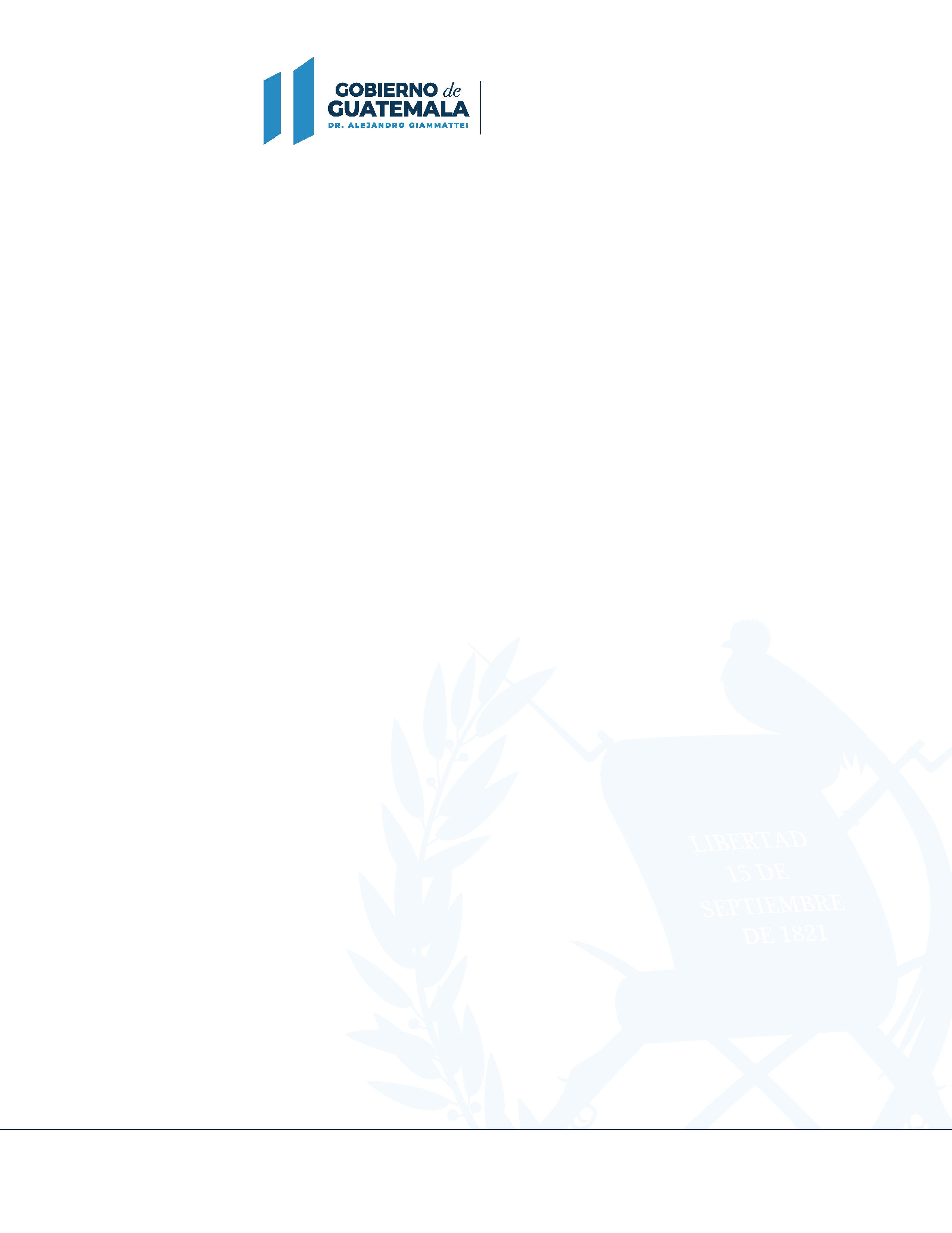 Unidad de promotores sociales
CONSEJO REGIONAL
DE DESARROLLO URBANO Y RURAL
REGIÓN METROPOLITANA
BASE LEGAL (Participación ciudadana)
Artículo 17 (Decreto No. 11-2002, Ley de Consejos de Desarrollo)
Articulo 19(Decreto No. 11-2002, Ley de Consejos de Desarrollo)
Artículo 20 (Decreto No. 11-2002, Ley de Consejos de Desarrollo)
Artículo 21 (Decreto No. 11-2002, Ley de Consejos de Desarrollo)
Artículo 22 (Decreto No. 11-2002, Ley de Consejos de Desarrollo)

Función Principal: Capacitar a los diferentes COCODES( Consejos Comunitarios de Desarrollo) de todos los niveles, en las 17 municipalidades del departamento de Guatemala.